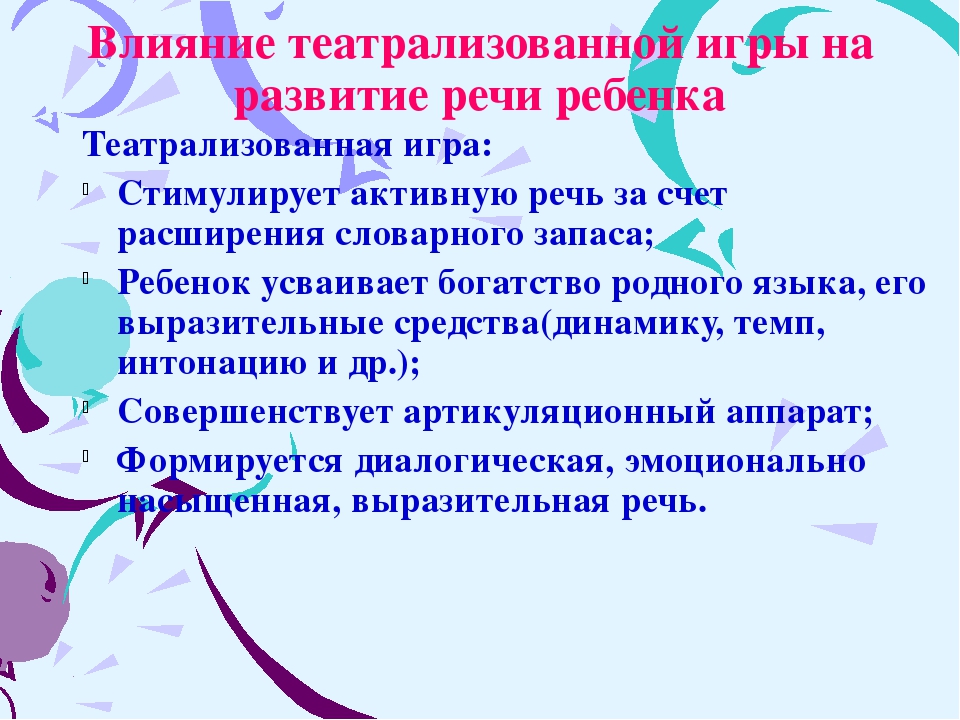 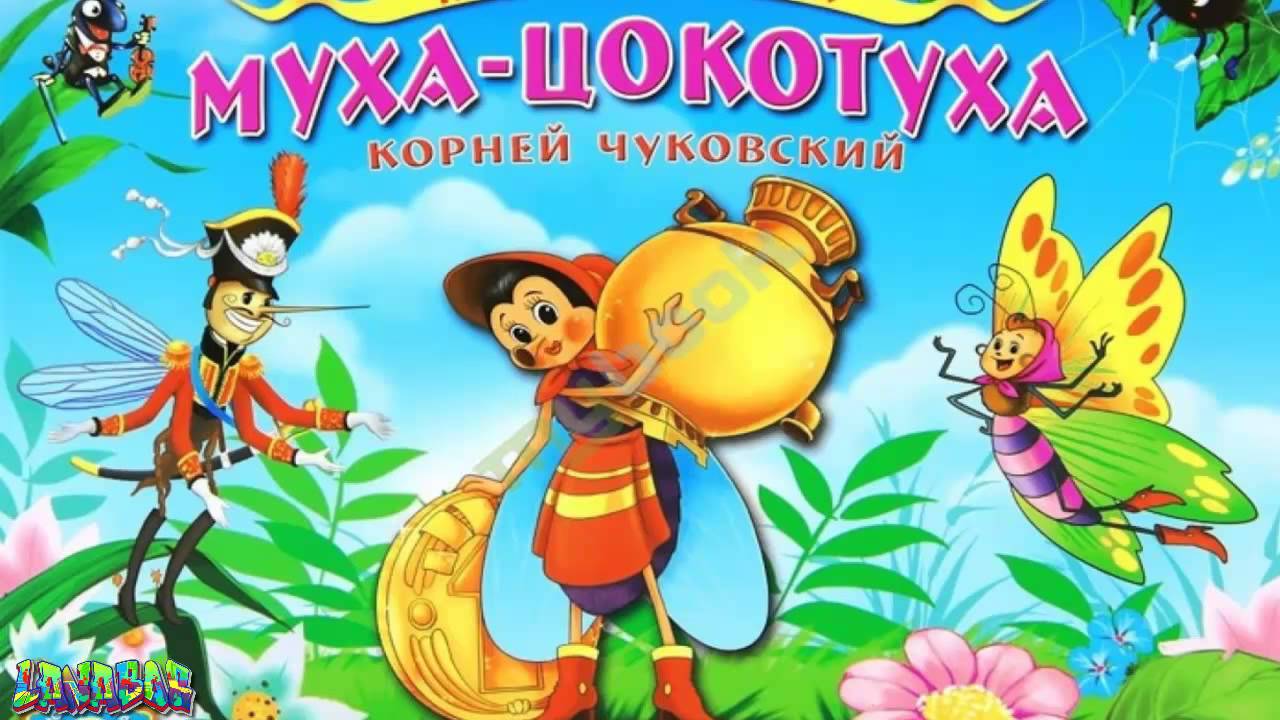 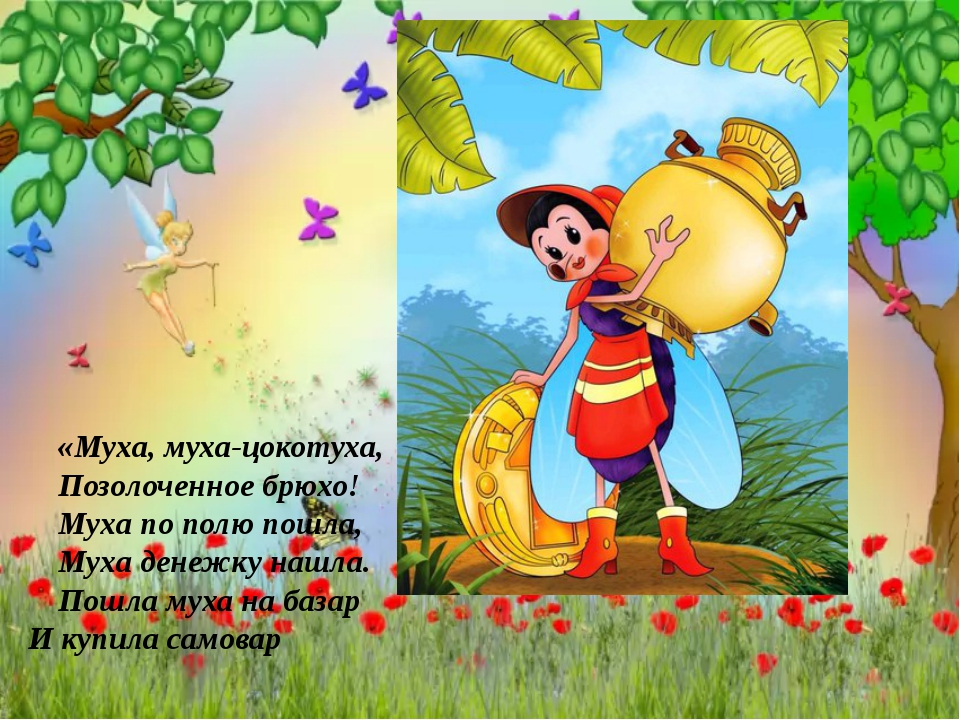 Приходите ко мне гости, я Вас чаем угощу!!!
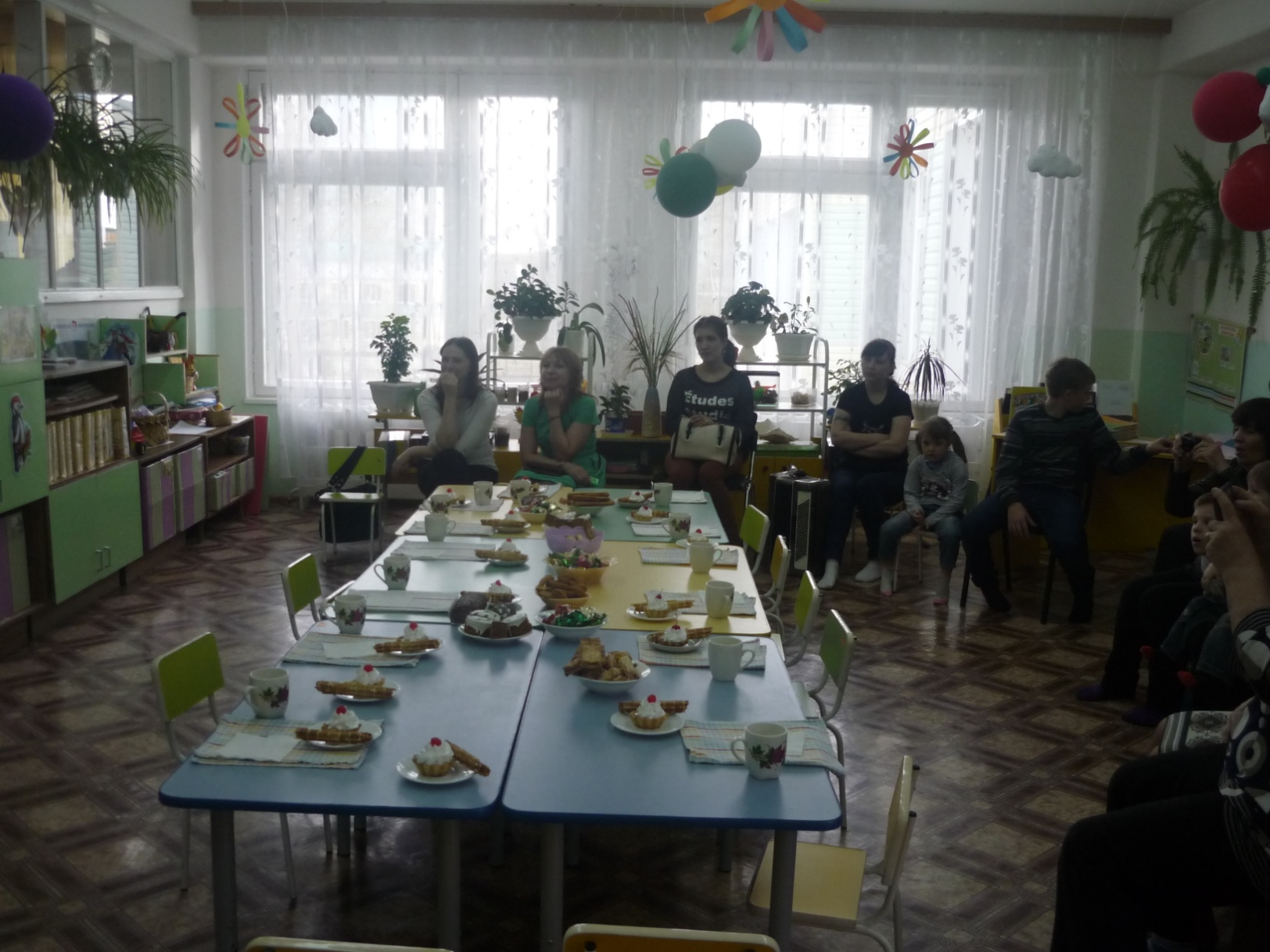 Узнали лесные букашки о празднике – дне рождения Мухи – цокотухи, и полетели к ней поздравлять её с этим прекрасным днём.
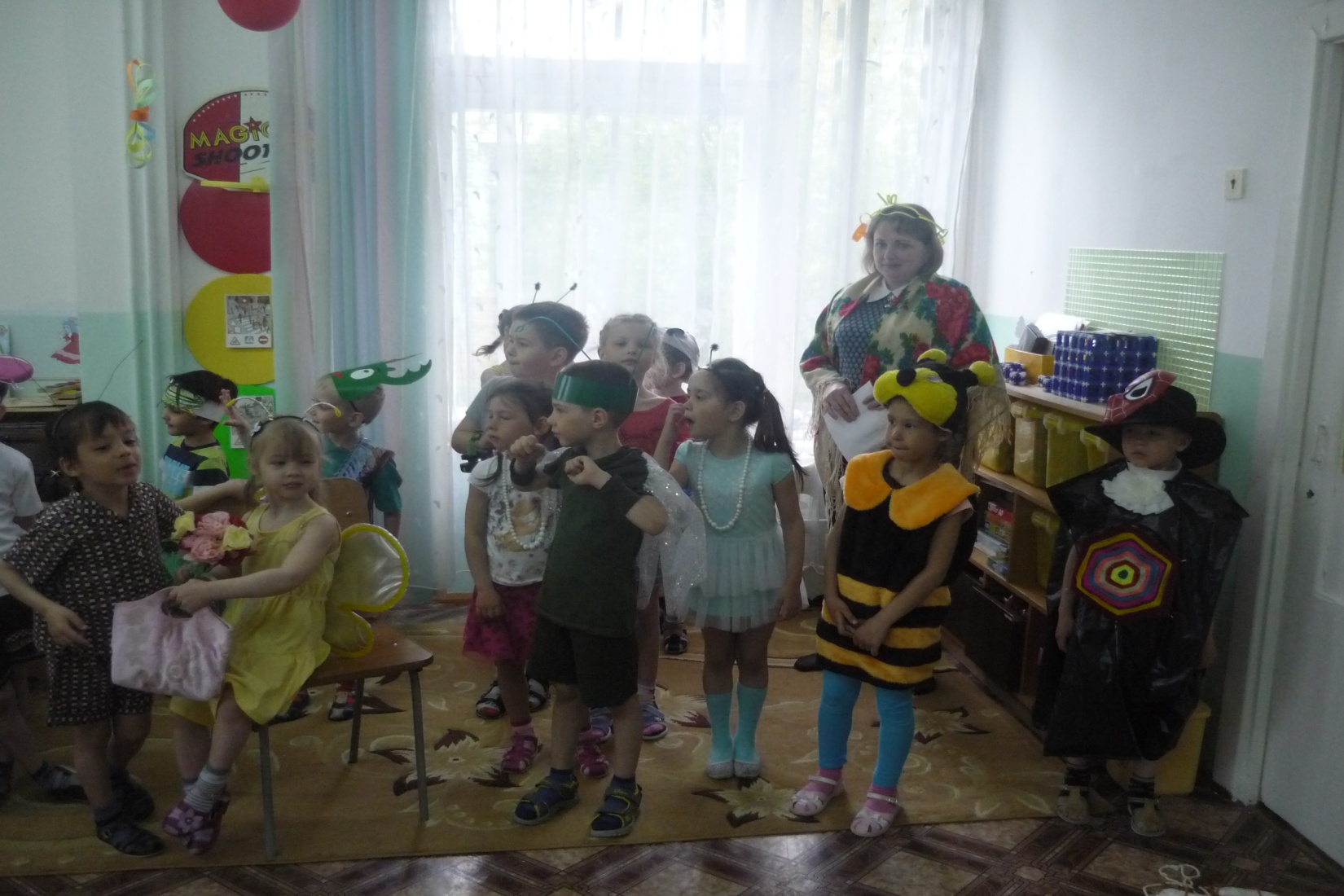 Приходила к мухе тётушка – пчела. Мухе – цокотухе мёду принесла.
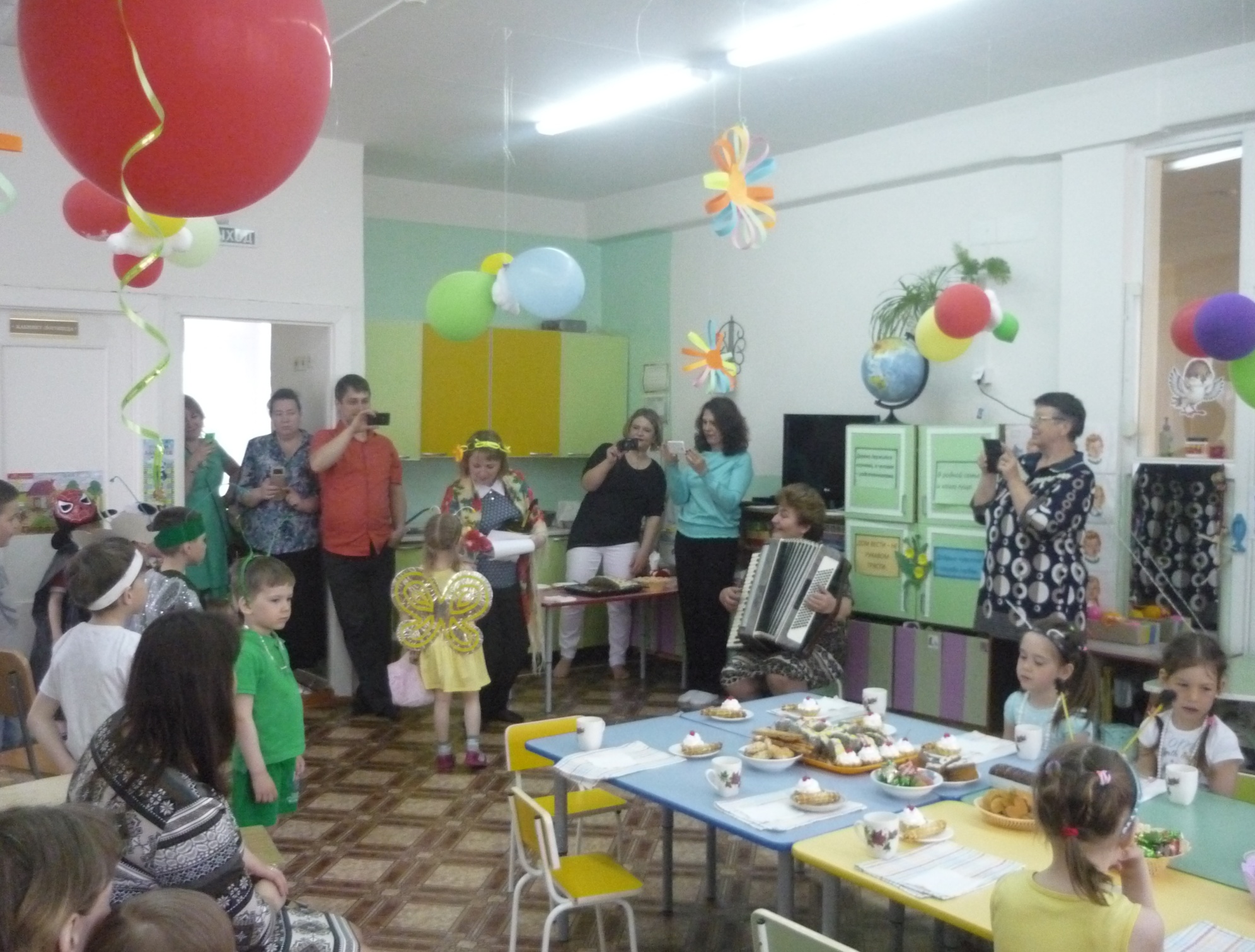 Я соседка - Пчела, Тебе мёду  принесла!Ах, какой он чистый,Сладкий и душистый!
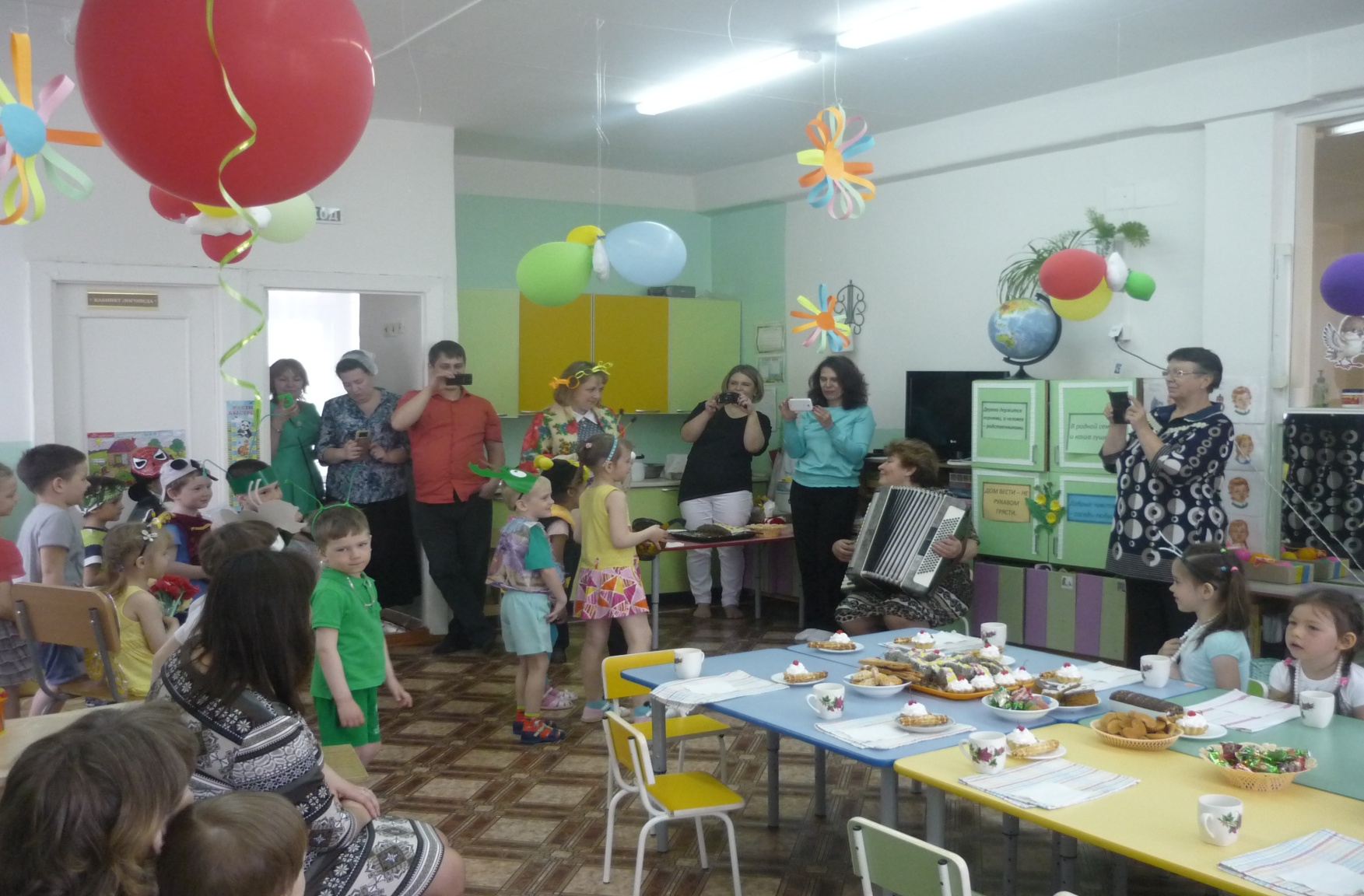 Тараканы прибегали, все стаканы выпивали, а букашки по три чашки с молочком, да с крендельком. Нынче Муха – цокотуха  - именинница!
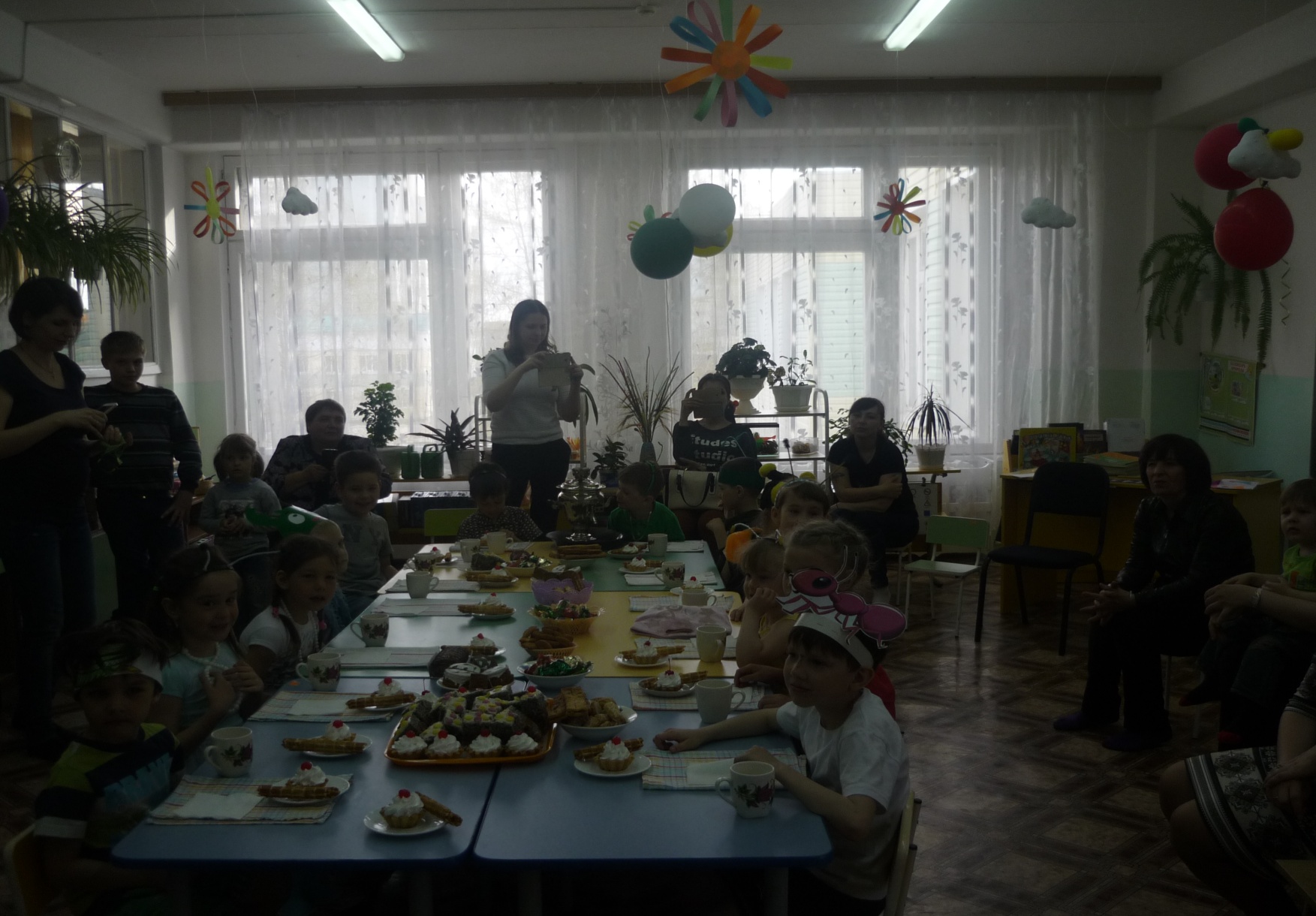 Вдруг какой-то старичок-паучок, нашу муху в уголок поволок. А букашечки испугалися и под стол все сразу забралися.
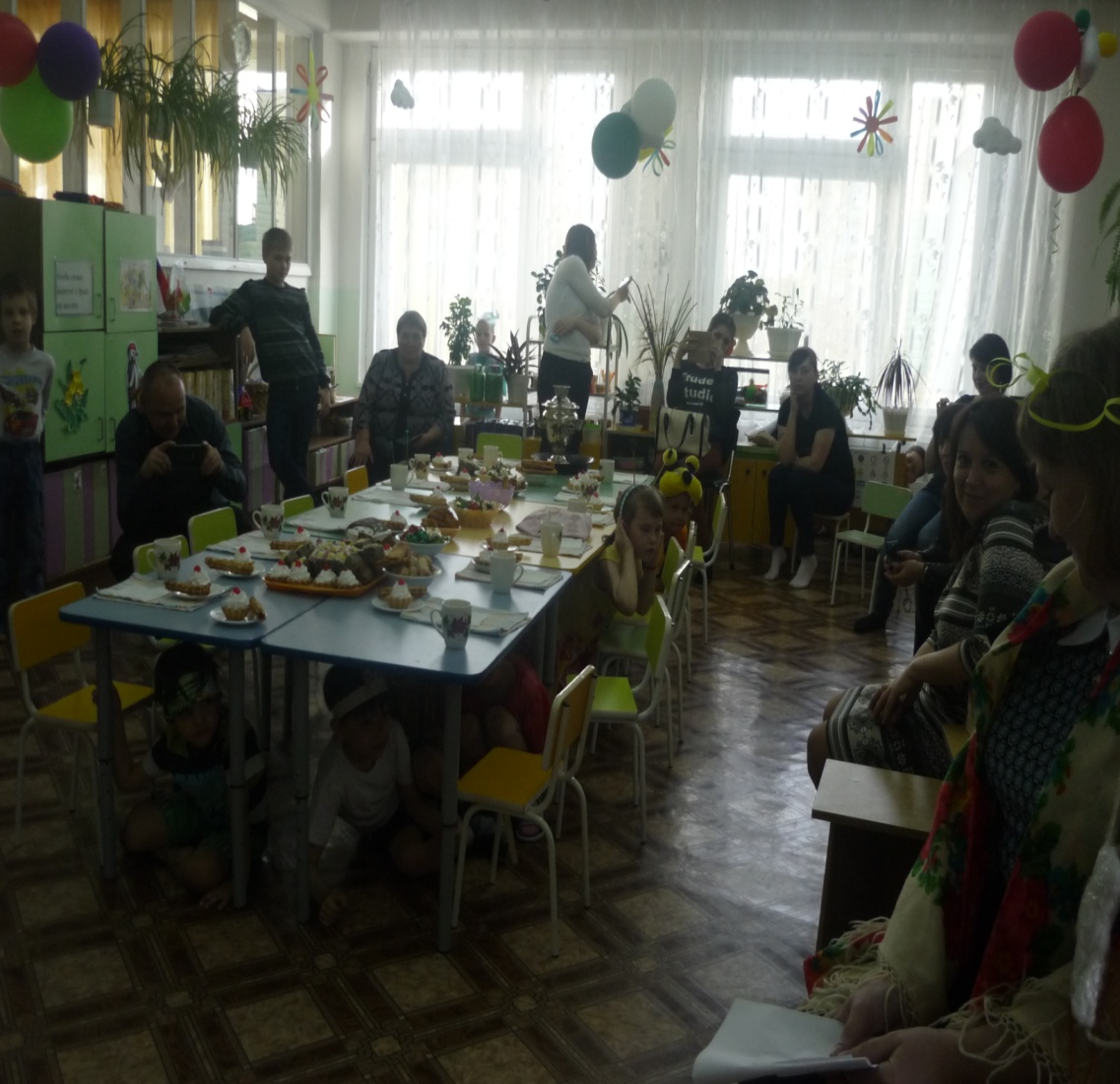 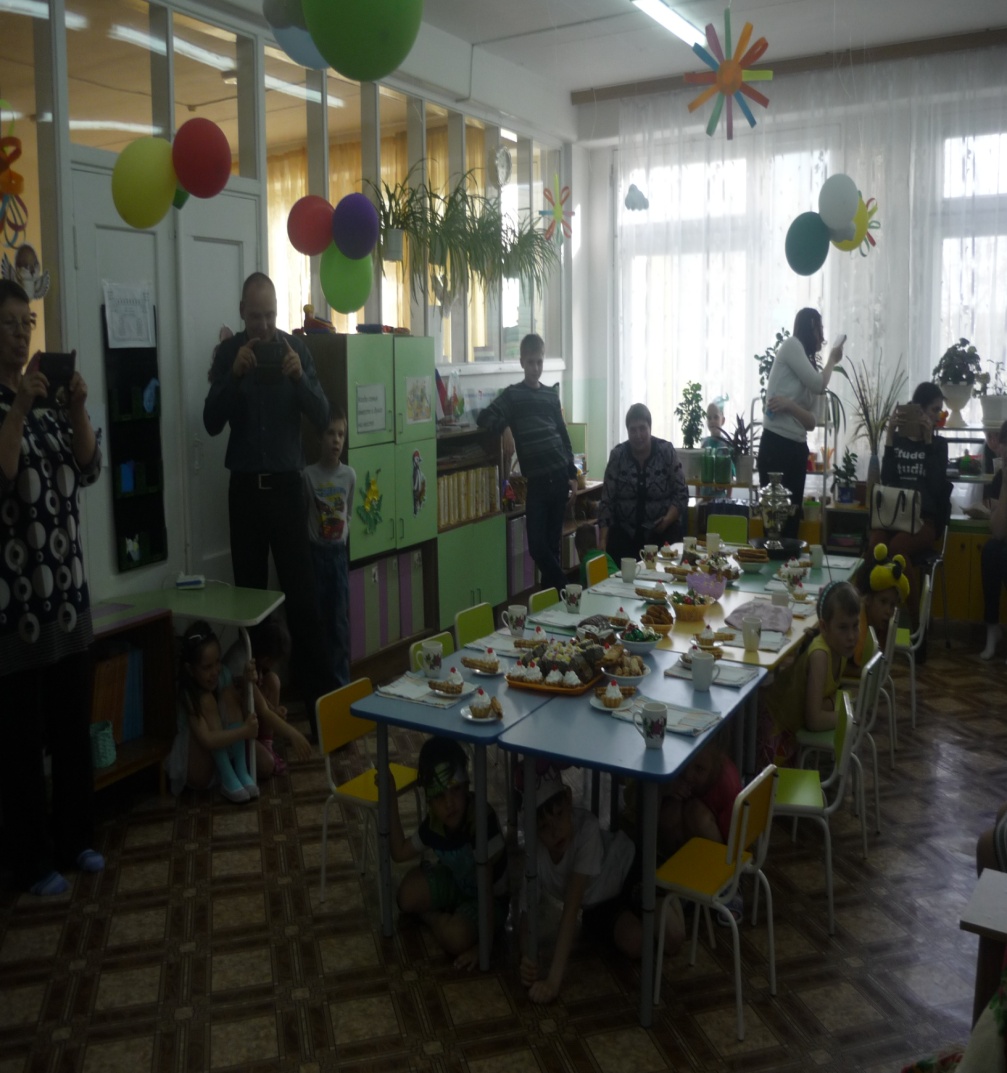 Тут, откуда не возьмись вдруг летит комарик. А в руках его горит маленький фонарик.«Где паук, где злодей? Не боюсь его сетей!»
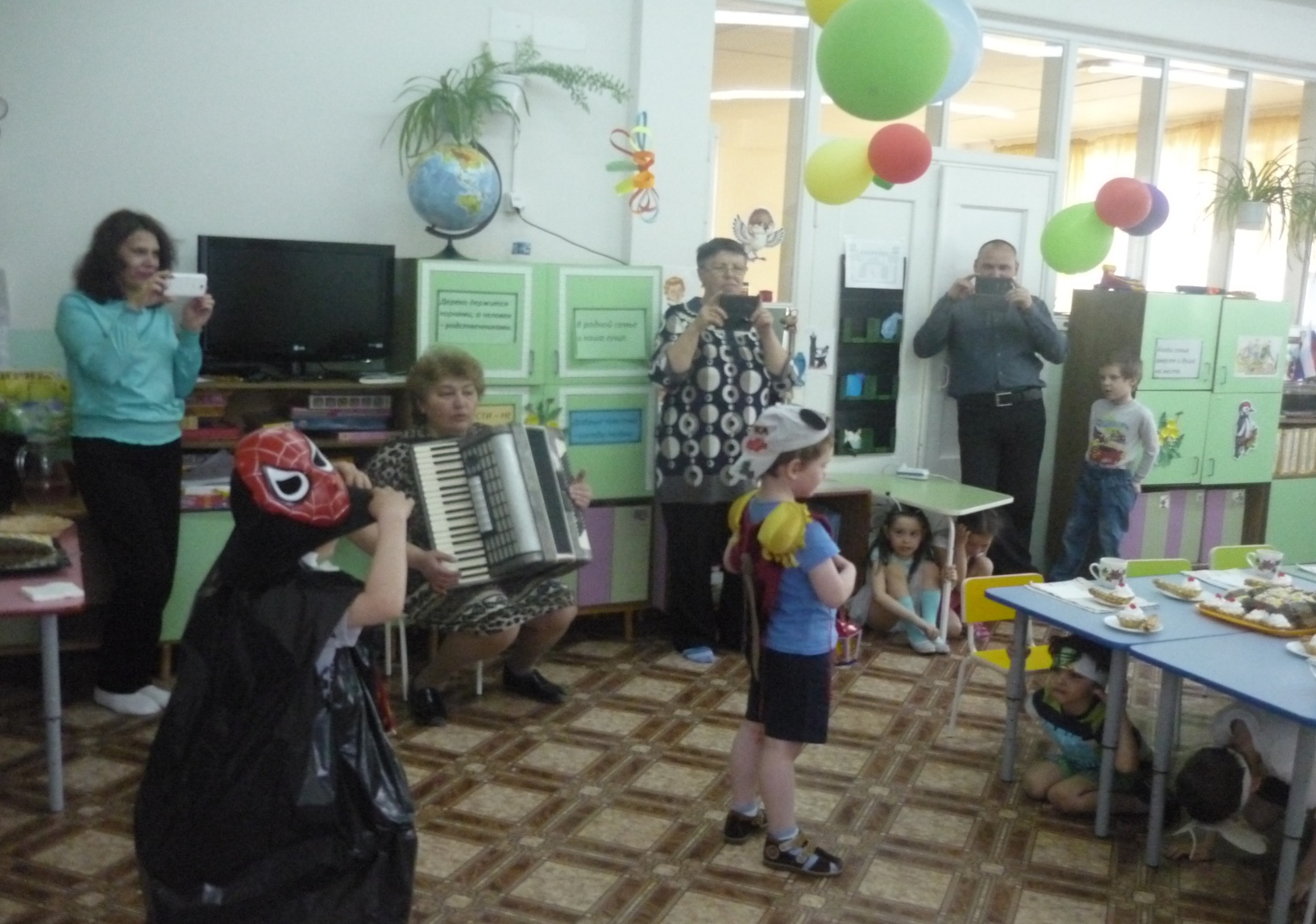 Паука я не боюсь,С пауком сейчас сражусь!
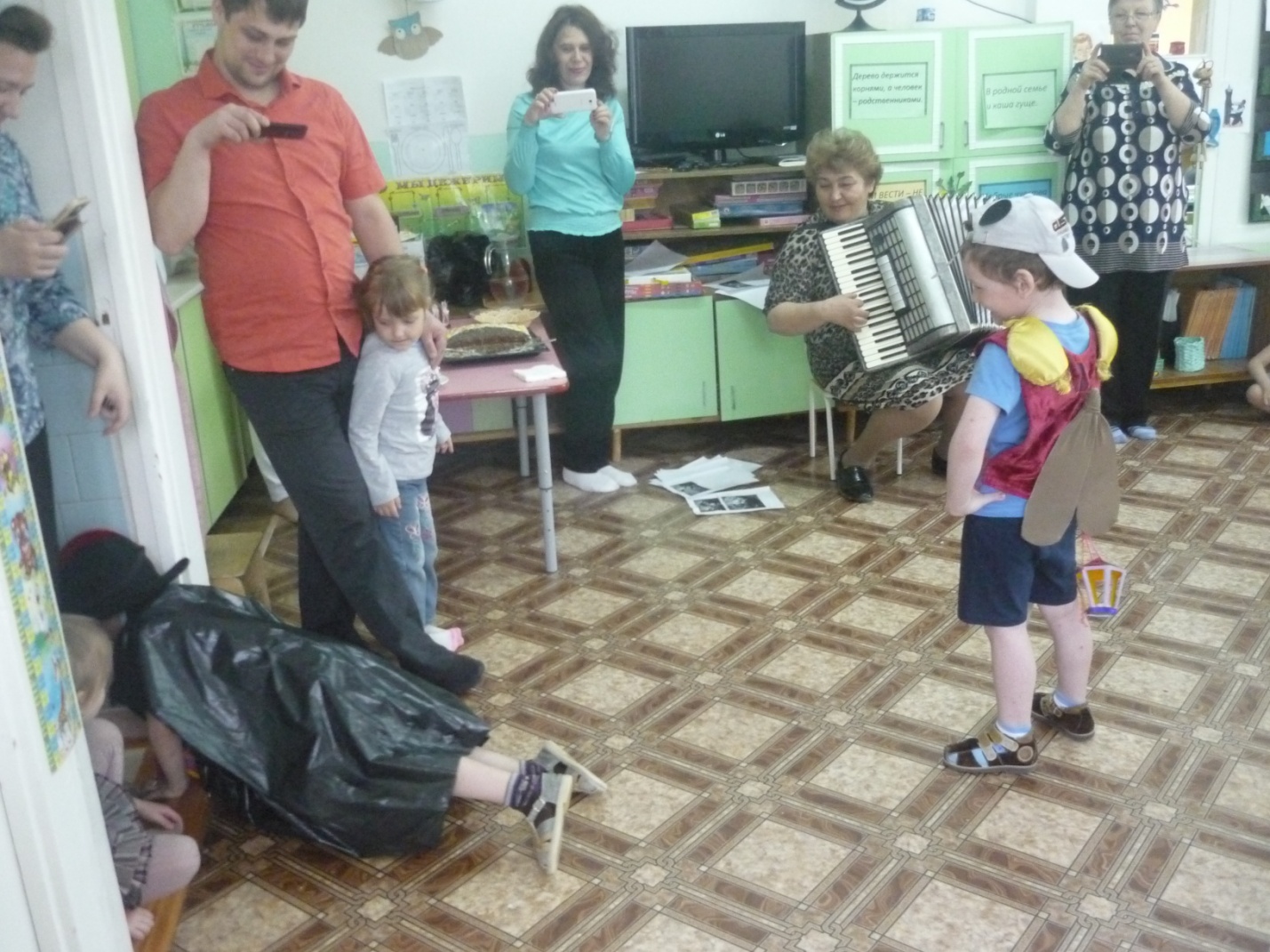 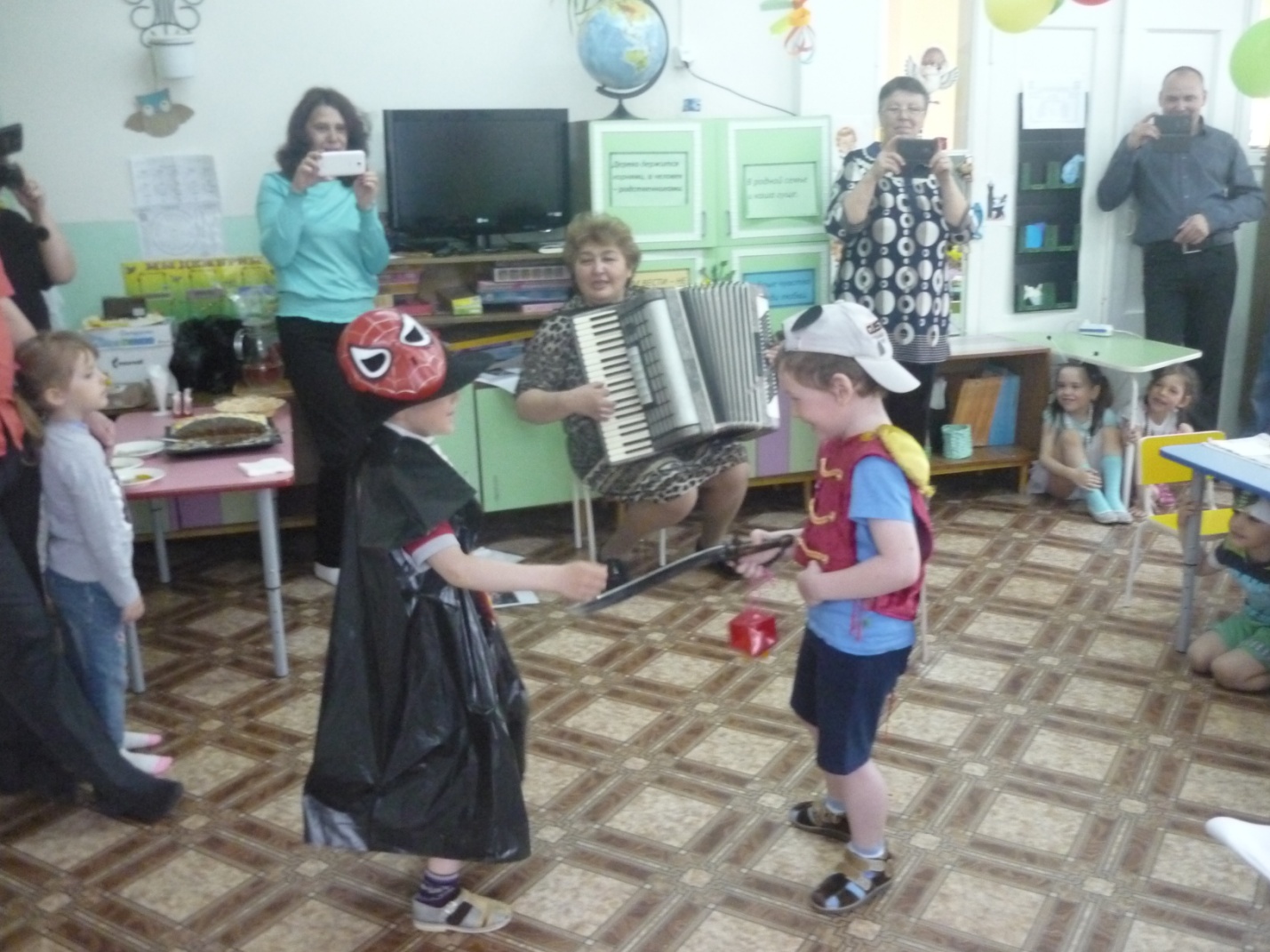 Паука я убил, муху я освободилА теперь, душа-девица,Будем вместе веселиться!
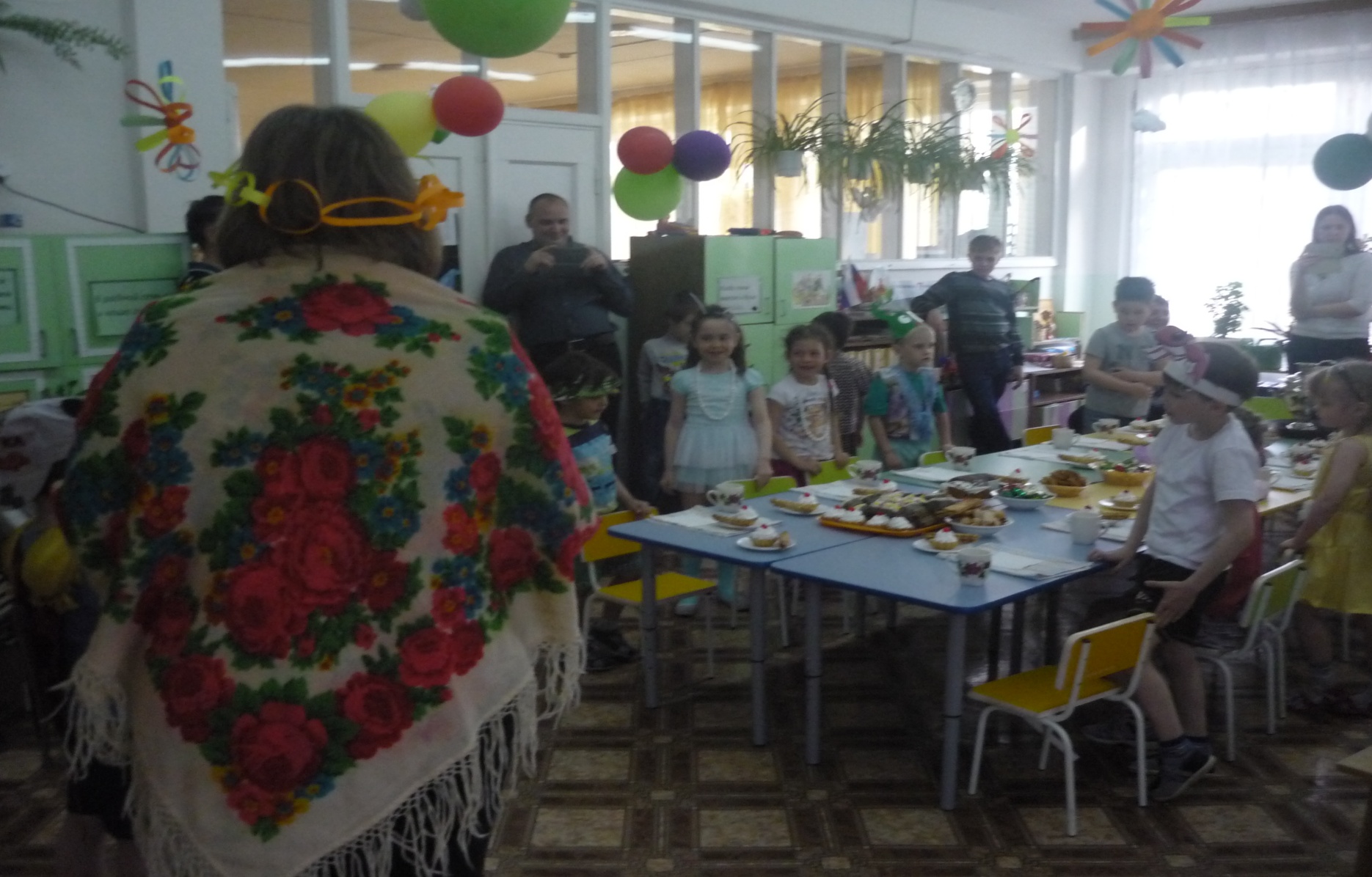 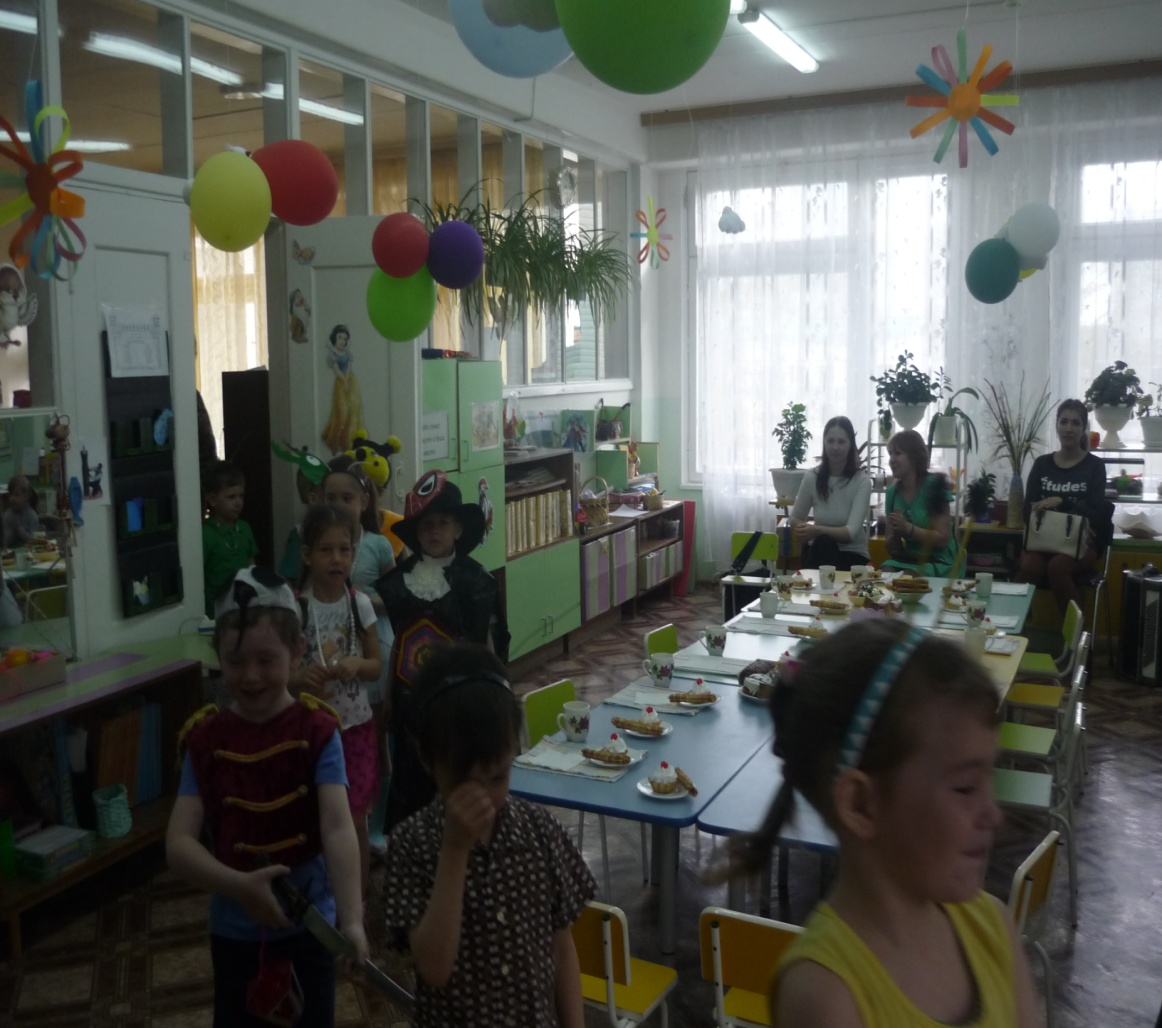 Театральную игру - весельеИ для вас, и для нас,Мы закончим в этот час.Ой, вы гости дорогие,Приходите чаще к нам!Рады мы всегда друзьям!